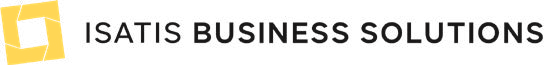 Real Value By Real People
Customer Proposal | young professional programme
Wij zetten complexe big data om in oplossingen.
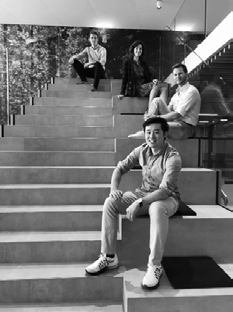 Isatis Business Solutions is een gespecialiseerd consulting company dat opereert in het speelveld van Big Data. Samen met onze 35 professionals werken we voor mooie organisaties in alle segmenten aan Business Intelligence, Data Science, Customer- en Marketing Intelligence.

Wij leveren op maat in de vorm van detachering of consultancy. Voor een intake kunt u bij ons terecht middels een Quick Scan, BI Maturity Model, Value Proposition Canvas of Customer Journey Map. Met deze oplossingen zorgen we ervoor dat u meer inzichten verkrijgt in uw business KPI’s. Isatis Business Solutions heeft een bewezen track record bij 20+ bedrijven in de bancaire-, verzekerings-, retail-, productie- en de publieke sector.

Naast het feit dat wij professionals in dienst hebben met uitgebreide en specialistische kennis en ervaring, bieden wij ook de optie aan jong
professionals om zich via de IBS Academy te ontpoppen tot BI/ Big Data experts van de toekomst. Dit Young Professional programma geeft de klant de mogelijkheid om jong BI/Data talent aan te nemen.
02
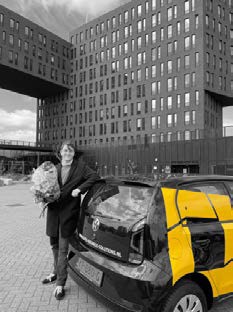 05	Doorloopfases
In 5 stappen
01	Wie is IBS
Inleiding
Over de Academy Wat we bieden
06	Value Add IBS
Toegevoegde waarden IBS
02	Voor de klant
Aanleiding & Scope Uitgangspunten
07	Ervaringen
Trainees & Klanten Feiten
Budgettering


03	Academy Programma
Werving en selectie Indiensttreden IBS Academy Opleiding Roadmap
03
Overzicht
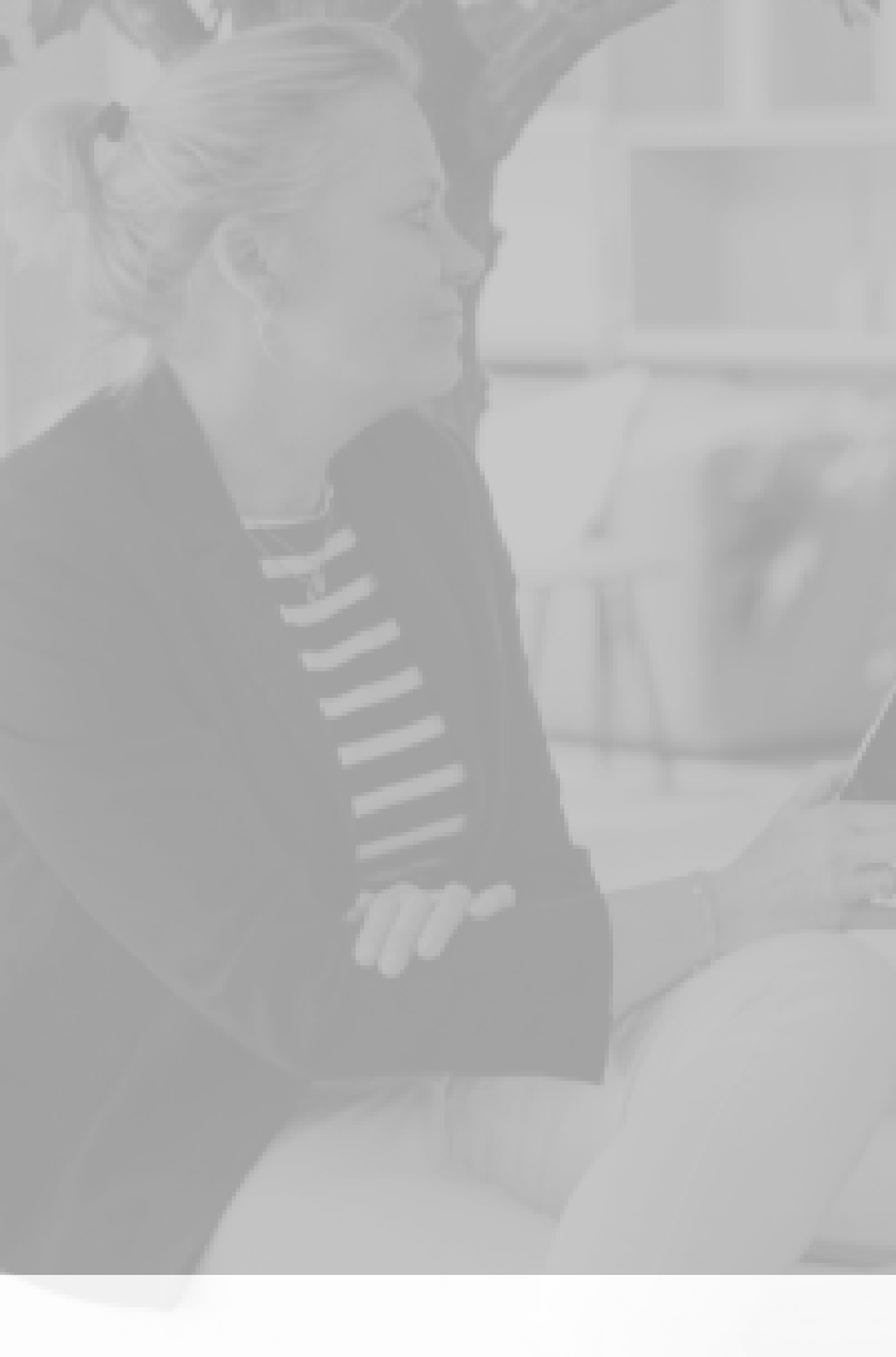 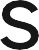 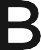 Real	Value	By	Real	People
Isatis Business Solutions hecht veel waarde aan een persoonlijke band met onze opdrachtgevers. Wij staan voor onze kernwaarden kwaliteit, transparantie, duidelijkheid en doorzettingsvermogen.
04
01
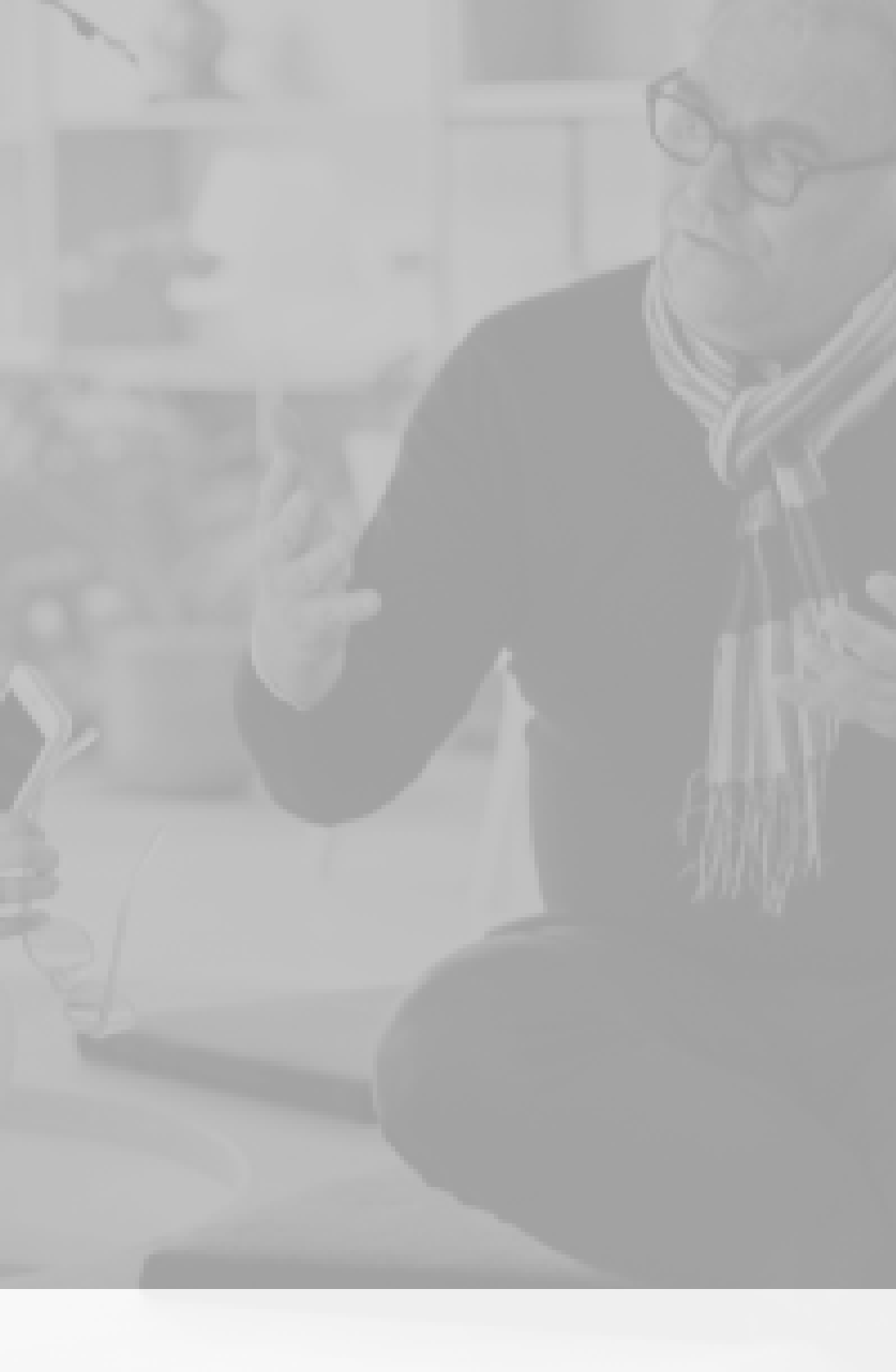 Over De Academy
De vraag naar Specialisten neemt ieder jaar toe. Dit in tegenstelling tot het aanbod. Met onze Academy willen wij een bijdrage leveren aan het oplossen van dit schaarste- probleem. In tegenstelling tot vele andere aanbieders verschuiven wij geen problemen maar lossen wij deze op. Wij ontwikkelen young professionals op maat!
05
Wie is IBS
Wie is Isatis Business Solutions
Mosadex
Aanleiding
Mosadex heeft behoefte aan mensen met kennis van datascience. Een behoefte die moeilijk in te vullen is door een alsmaar groeiend tekort aan gekwalificeerde
medewerkers. IBS kan Mosadex helpen door een opleidingstraject voor nieuw talent aan te bieden en heeft daartoe deze aanbieding geschreven.

Scope
De Trainee zal voor mosadex, een datascience Developer werven, selecteren en opleiden. Gedurende het volledige traject worden de kandidaten door IBS begeleid. Het uiteindelijke doel van het traject is, dat de kandidaten na afloop van het opleidings- en begeleidingstraject in vaste dienst treden bij Mosadex in de functie van data scientist.
06
Uitgangspunten
Het opleidingstraject bestaat uit een gecombineerde theoretische- en praktische leergang.

Het opleidingstraject wordt deels uitgevoerd bij Marklogic onder regie van IBS. De young professional start binnen
2 werkdagen na de afronding van het selectieproces en de eindgesprekken. Het gaat hierbij om een detavast constructie waarbij de YP na een jaar (1800 uur) in dienst zal treden.
Budgettering
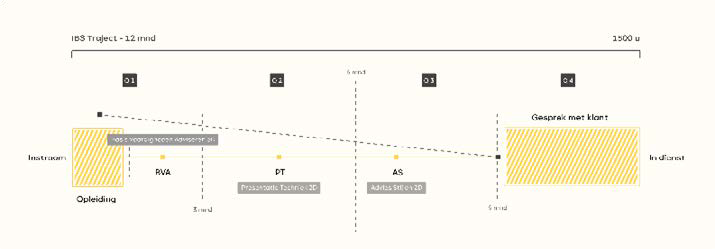 07
Voor de klant
02
Academy programma
Het Academy programma wordt uitgevoerd door de IBS Academy en haar partners. Het Academy programma beschrijft de stappen en werkwijze en bestaat uit een aantal onderdelen die weer bestaan
uit meerdere fases.
Werving & Selectie
Indiensttreden IBS Academy
Opleiding
08
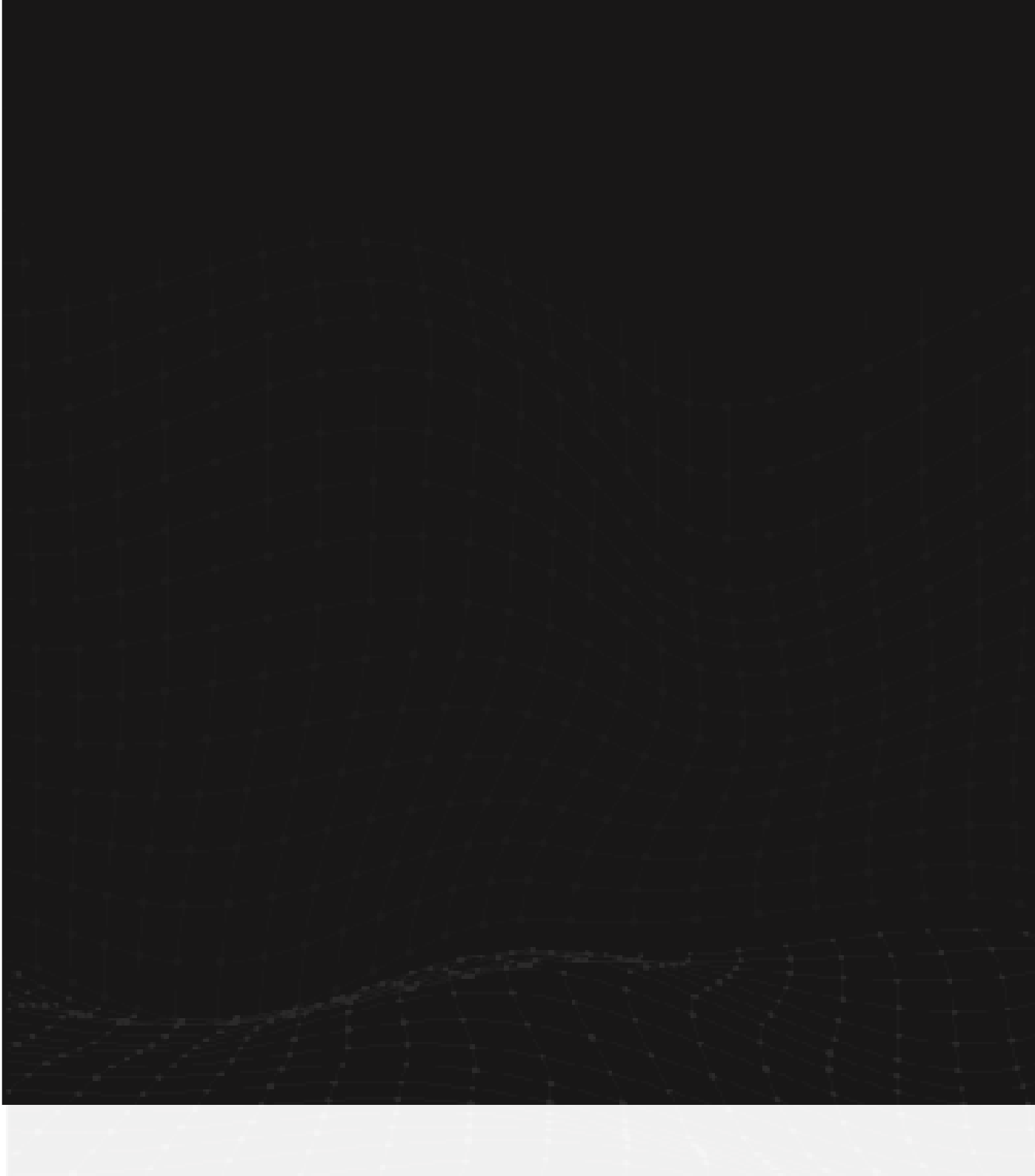 Fase 4 | Intakegesprekken
Als de kandidaat de testen heeft gemaakt, wordt hij of zij voorgesteld aan IBS Academy. De kandidaat wordt getoetst op zijn technische skills en op moment dat IBS Academy zijn akkoord geeft, wordt de kandidaat voorgesteld aan de klant.
Fase 1 | Werving & Selectie
Een goed functieprofiel is erg belangrijk. Hierbij spelen zowel hard als soft skills een rol. Na één of meerdere gesprekken met een aantal betrokkenen vanuit de klant wordt
in overleg een functieprofiel opgesteld.
Deze profielen vormen de basis voor het volledige vervolgtraject. In het profiel worden vereisten voor de functie vastgesteld.
Daarna wordt het assessment en de papi test afgenomen.
Fase 5 | Selectie
De kandidaten op de shortlist worden besproken met de klant; inclusief de uitkomst van de assessments.
De klant bepaalt met welke kandidaten op de shortlist zij een kennismakingsgesprek willen voeren. Een positieve uitkomst van dit gesprek (van zowel de kandidaat als klant) betekent de definitieve selectie van de kandidaat.
Fase 2 | Intake
De kandidaten worden uitgenodigd ,en er wordt gekeken of de match er is met het profiel wat wordt gezocht door de klant.
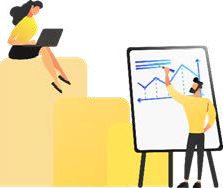 Fase 3 | Assesments
De kandidaten gaan verschillende assessments maken. Doel hiervan is twee aspecten in kaart te brengen, namelijk:

Heeft de kandidaat (in potentie) de intellectuele kwaliteiten om het vak van developer te leren

De Papi test. · Heeft de kandidaat de persoonlijkheid die aansluit op het vak van data engineer.
01.	Werving & Selectie
Academy Progamma
09
02.	Indiensttreden IBS Academy
De kandidaat zal in diensttreden bij IBS. Hij/zij krijgt een arbeidscontract voor bepaalde tijd, waarvan de einddatum overeenkomt met de gewenste overname datum.

De arbeidsvoorwaarden gedurende de aanvang van het opleidingstraject zullen overeenkomen met de verwachtingen van de klant. Het uiteindelijke doel is dat de Trainee wel een stapje gaat maken, zodat het vooruitzicht positief is voor de kandidaat.

Doelstelling is dat na detavast periode de kandidaat kosteloos in dienst zal treden bij Mosadex.
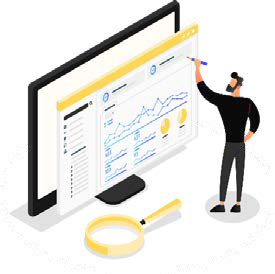 10
03.	Opleiding  Roadmap
De door de klant geslecteerde kandidaat die succesvol de assessments, de intakegesprekken en de bootcamp heeft doorlopen, start het opleidingstraject. Het opleidingstraject bestaat uit aantal delen:
In dienst bij de klant
Na een succesvol traject gaat de trainee in dienst bij de klant.
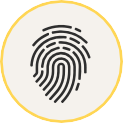 Persoonlijke Begeleiding
Een Coach die de trainee tijdens het
traject zal begeleiden.
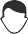 Opleidingstraject
Theoretische leergang
Het opleidingstraject wordt vanuit de
IBS Academy verzorgd.
Praktische leergang
Deze leergang is met name gericht op praktijk situaties.
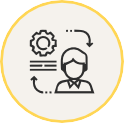 Academy Progamma
11
Persoonlijke Begeleiding
De kandidaat krijgt gedurende het traject vanuit IBS een coach toegewezen. Met deze coach zullen gedurende het traject gesprekken plaatsvinden om de kandidaat te coachen op de volgende punten:

communicatie ·Persoonlijke presentatie en personal branding Effectief communiceren.

Daarnaast krijg hij/zij vanuit IBS ook een buddy toegewezen. Dit is iemand die inhoudelijk de Trainee zal ondersteunen met vooral technische vragen.
Persoonlijke Begeleiding
Een Coach die de trainee tijdens het traject zal begeleiden.
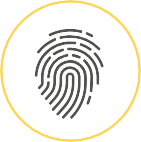 Theoretische Leergang
De theoretische & praktische leergang richt zich voornamelijk op het het datascience terrein. De doorlooptijd is 4 weken en de leergang wordt afgesloten met een een gedeelte van certificering. Doelstelling is dat op het einde van de detavast periode dat de kandidaat volledig is gecertificeerd in data science. Daarnaast is aangegeven dat er
behoefte is een training op het gebied van Databricks en ADF, en een pre is het begrijpen van de de toepassen van pipes.

Het opleidingstraject valt onder de verantwoordelijkheid van IBS, en word vanuit IBS academy verzorgd. Dit bestaat onder andere uit de volgende onderdelen: • Flight school • Online trainingen • Assessments
Theoretische Leergang
Het opleidingstraject wordt vanuit de IBS Academy verzorgd.
12
Praktische Leergang
Doordat de trainer op de hoogte is van de situatie bij de klant, zal in de flight school getraind worden op basis van de situatie bij de klant. Daarnaast is de flight school met name gericht op praktijk situaties.
Begeleiding
De begeleiding komt vanuit verschillende kanten. Wij zijn van mening dat het goed is voor de leercurve van de kandidaat om mensen met de praktijkervaring de begeleiding laten doen. Zo heeft de kandidaat vanuit IBS Academy een ervaren coach tot zijn beschikking.
Contactmomenten
Uit ervaring weten wij dat het succes van deze fase valt of staat bij de juiste coaching en begeleiding.
In onze aanpak onderscheiden wij de volgende contactmomenten:
Coach: wekelijks

Buddy: mogelijkheid tot dagelijks.

Als gedurende het opleidingstraject onverhoopt blijkt, dat de professional achter blijft op de gewenste resultaten, dan zal de opdrachtmanager dit met Mosadex bespreken en in gezamenlijk overleg alternatieven bepalen, bijvoorbeeld door de kandidaat extra trainingen en/of begeleiding te geven.
Praktische Leergang
Deze leergang is met name gericht
op praktijk situaties.
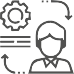 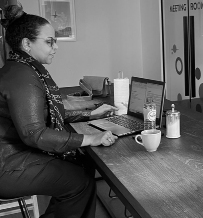 Academy Progamma
13
Vastleggen onderwerpen
Direct na verstrekking van de opdracht wordt van Mosadex verwacht dat ze samen met IBS
Academy de verschillende onderwerpen uit het plan van aanpak vastlegt. Bijvoorbeeld verschillende startdata en doorlooptijden en het besturingsmodel
Doorloopfasen
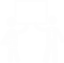 Subject
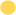 Selectie
Het definitief selecteren van kandidaten uit de shortlist.
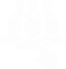 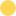 In dienst nemen
Het voorbereiden en uiteindelijk in vaste dienstnemen van de youngh professional
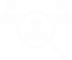 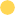 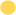 Aanstellen contactpersoon
Het aanstellen van een vaste contactpersoon voor het totale opleidingstraject.
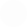 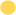 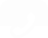 Succes
Hoe groter de betrokkenheid van de klant, hoe groter de kans op een succesvol traject.
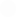 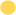 14
Value Add IBS Progamma
Buddy / Coach - Ervaren professionals
Keuze uit meerdere kandidaten
Bij No Matach: verlenging / nieuw
A-Z: Werving
Screening
Opleiden
In dienst
Kwaliteit
100% Data Organisatie
Maatwerk Opgeleid | YP, Trainings Programma
Transpirantie
Ref
Quotes
Tarieven Competatief
Bewezen programma
Succes rate %
Duidelijkheid
Doorzettingsvermogen
15
Value Add
Ervaringen
“Na mijn opleiding had ik veel kennis
vergaard maar ik wist nog niet hoe ik dit
moest toepassen in de praktijk. Ik ben enorm op weg geholpen
door Isatis Business Solutions.’’

Rinke
DHL | Data Engineer
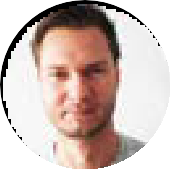 ‘‘De Begeleiding bij IBS is gewoon erg
goed.’’
Gertjan Houwen
DHL
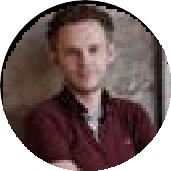 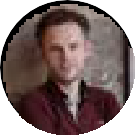 16
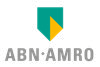 Feiten
In januari 2020 ben ik gestart met Iwan van der Bie- zen als trainee binnen één van mijn teams. Met Isatis Business Solutions en de Trainee heb ik gesproken over mijn eisen en wensen voor een “MarkLogic developer”.

De eerste kandidaat die werd voorgesteld, Iwan, was het gelijk raak. Voor zowel Iwan als mijzelf was het snel duidelijk dat we niet verder hoefde te zoeken.

Gedurende het jaar, net vergeten: COVID-19, heeft Iwan de verwachtingen waargemaakt. In mijn team kreeg Iwan de ruimte om te groeien. En dat heeft Iwan met twee handen aangepakt en waargemaakt. On- danks de lange periode van thuiswerken is Iwan een vast onderdeel van het team geworden.

Tijdens het afgelopen jaar is Iwan vanuit ISATIS Busi- ness Solutions goed begeleid in zijn leercurve. Het pro- gramma was flexibel genoeg om de begeleiding aan te passen daar waar nodig, inspringende op de behoefte van dat moment.

Door de zorgvuldige selectie, maar ook door de zorg- vuldige afwegingen van Iwan voordat hij is gestart, hoefde Iwan (en ik) niet lang na te denken om een interne te worden.

Al met al een zeer succesvol traject!

Rob van Maanenberg
ABN AMRO
Isatis Business Solutions is opgericht in 2015. Rene en Froke hebben beiden ervaring in Detachering, People management
& Coaching. Froke heeft sinds 1994 bij diverse organisaties in Nederland maar ook internationaal gewerkt. Rene heeft sinds 1997 meer dan 200 Young Professionals begeleid.
Young Professionals programma afgerond
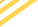 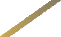 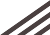 100 %

YP’s die na afronding studie programma succesvol kunnen starten met het YP programma bij een klant
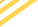 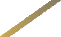 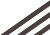 90,9 %

Indienst treding bij de klant na afronding traject
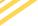 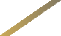 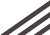 90,9 %
17
Ervaringen
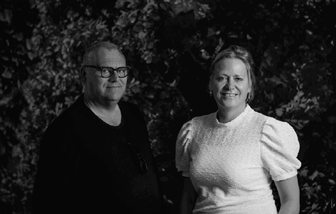 Nawoord
wij zijn als organisatie erg trots op onze Young Professionals, die na een gedegen opleiding in een volledig gecontroleerd omgeving hun ambities kunnen waarmaken. Het mooiste van deze trajecten is dan ook dat wij na 150+ trainees in de afgelopen 20 jaar net zo veel ambassadeurs overhouden aan dit intensieve maar succesvolle traject. Wij hopen dan ook dat ook u fan wordt van deze vorm van professionalisering.
Met vriendelijke groet, Rene & Froke
18
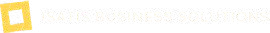 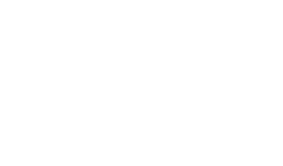 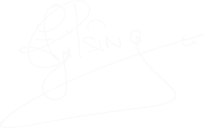 info@isatis-business-solutions.nl
Isatis Business Solutions | IBS
024 329 7774
Van Deventerlaan 31-51,
3528 AG, Utrecht

Nederland
19
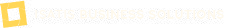